Prestação de contas  2021
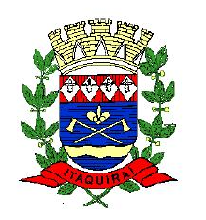 Instituto de Previdência Social dos Servidores Municipais de Itaquirai-MS
ITAQUI-PREV
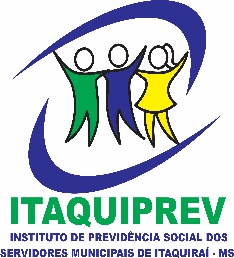 Extrato das Atividades do ITAQUI-PREV – 2021
Recursos disponíveis para Despesas Administrativas e Previdenciárias.
Repasses mensais
Repasses mensais
Repasses mensais
Receitas - 2021
Despesas – 2021
Despesas Previdenciárias  
Aposentadorias e Pensões
Aposentadorias:................................R$ 1.768.419,54
Pensões:..........................................R$    189.521,15
Total Aposentadorias e Pensões.....R$ 1.957.940,69
Aposentadorias concedidas em 2021
Aposentadorias
    Rosilda dos Santos Souza – Sec. de Educação
    Gilmar Val Perim – Sec. de Finanças
    Antonio Francisco da Silva – Sec. de Finanças
Pensões concedidas em 2021
Pensões

Nihill
Despesas – 2021 - Administrativas
Rendimentos das aplicações – 2021
Rendimentos das aplicações – 2021
Saldo  em 31/12/2021